علم البيانات
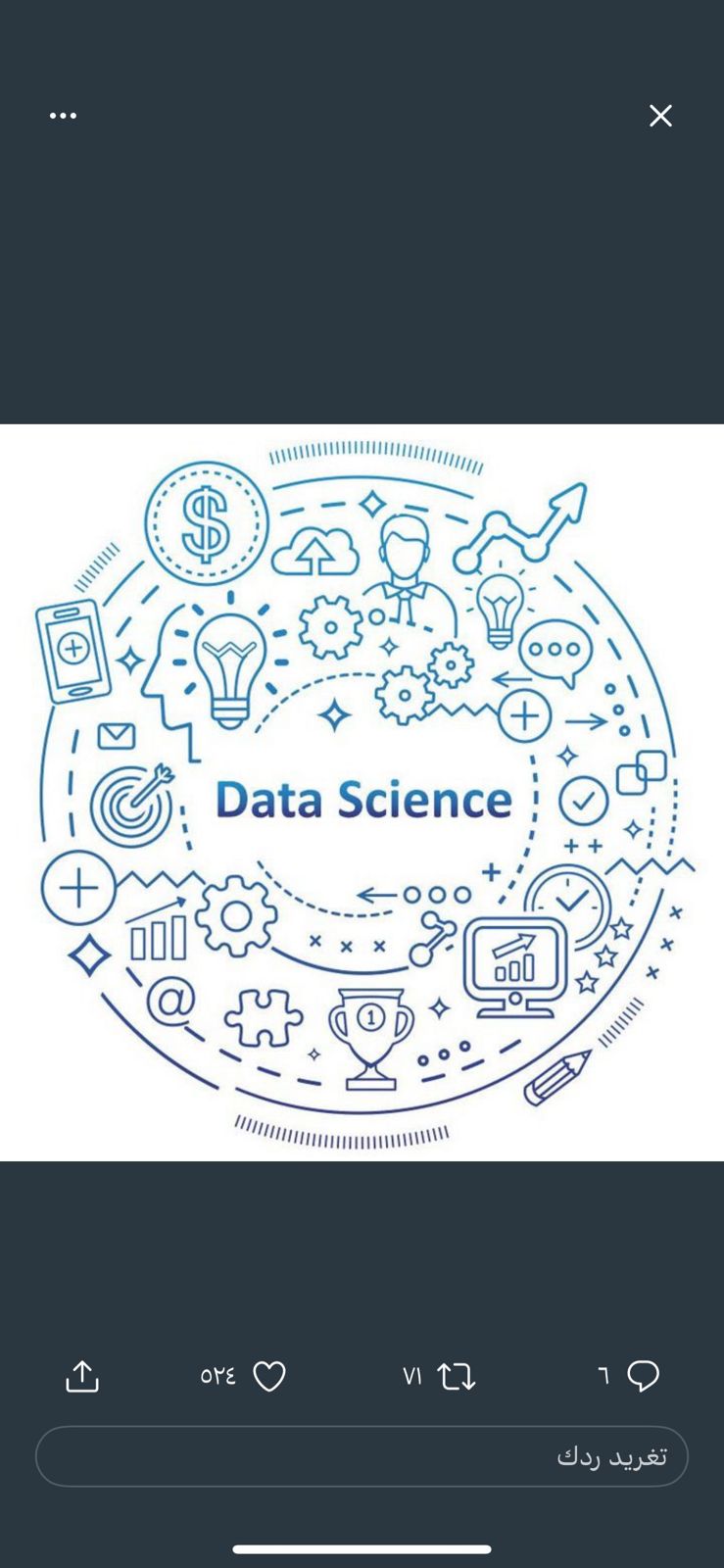 البيانات والمعلومات والمعرفة
اعداد المعلمة / منال الرحيلي
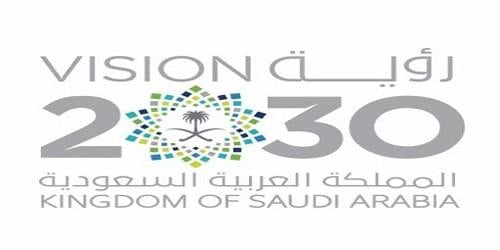 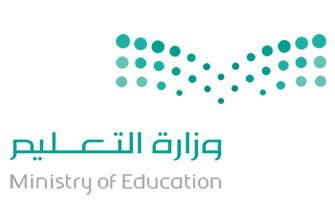 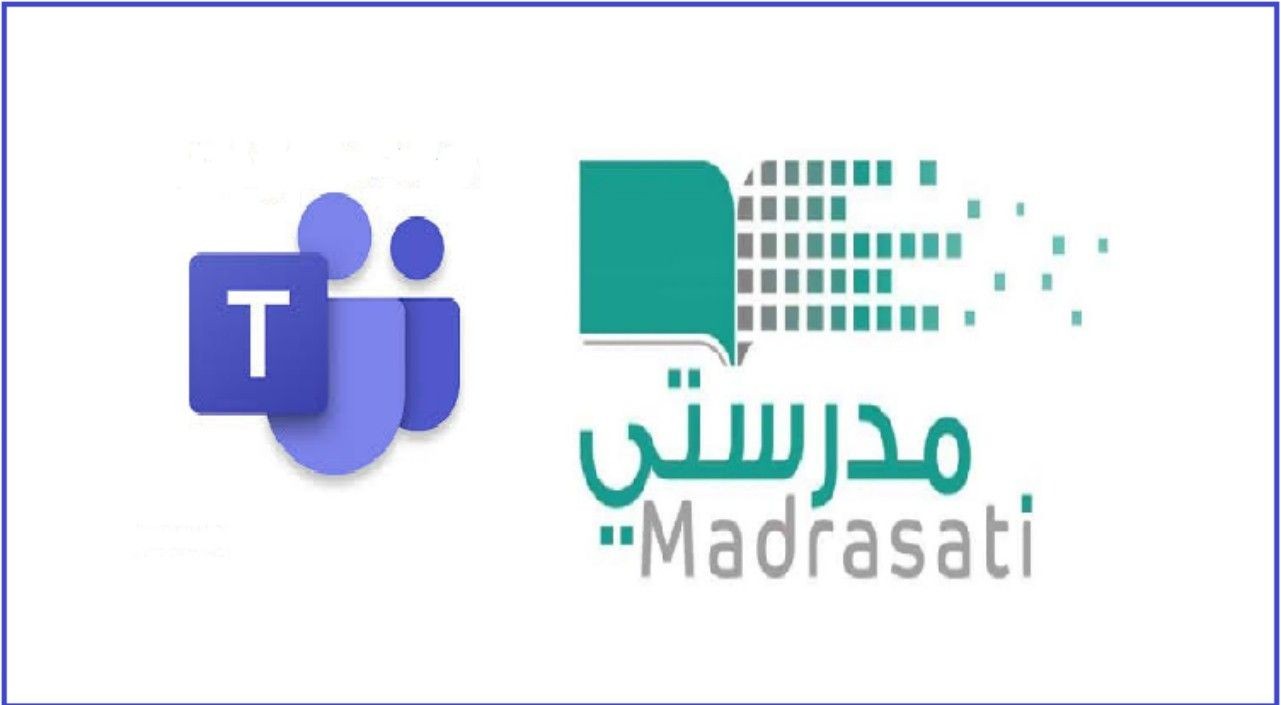 البيانات والمعلومات والمعرفة
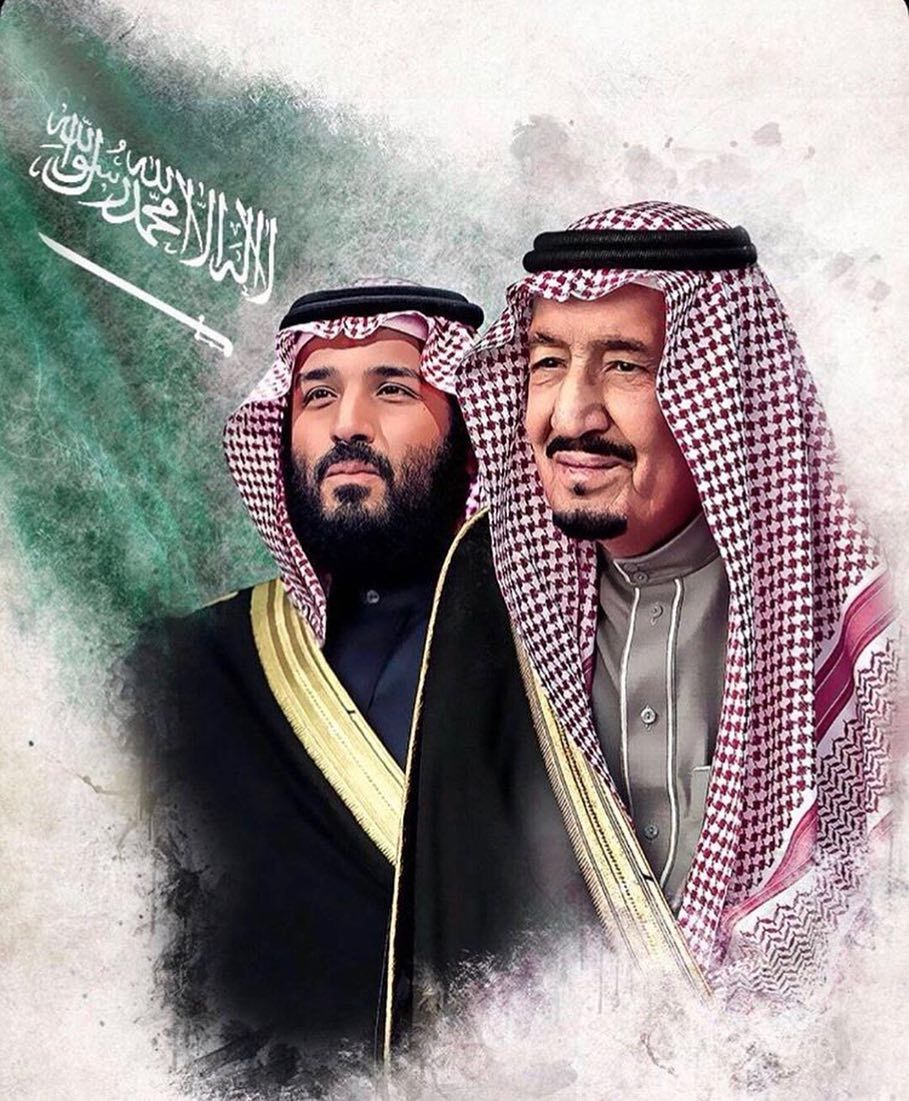 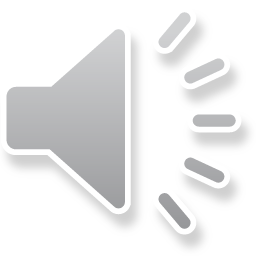 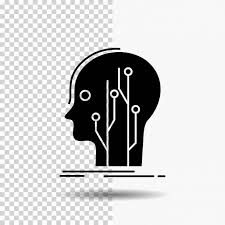 النشيد الوطني ..
اعداد المعلمة / منال الرحيلي
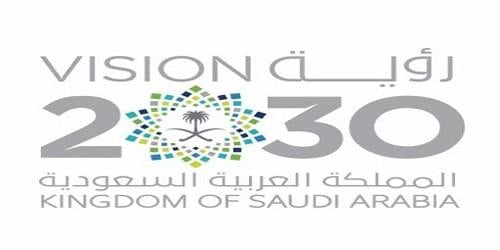 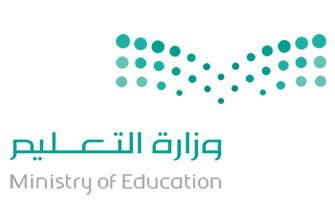 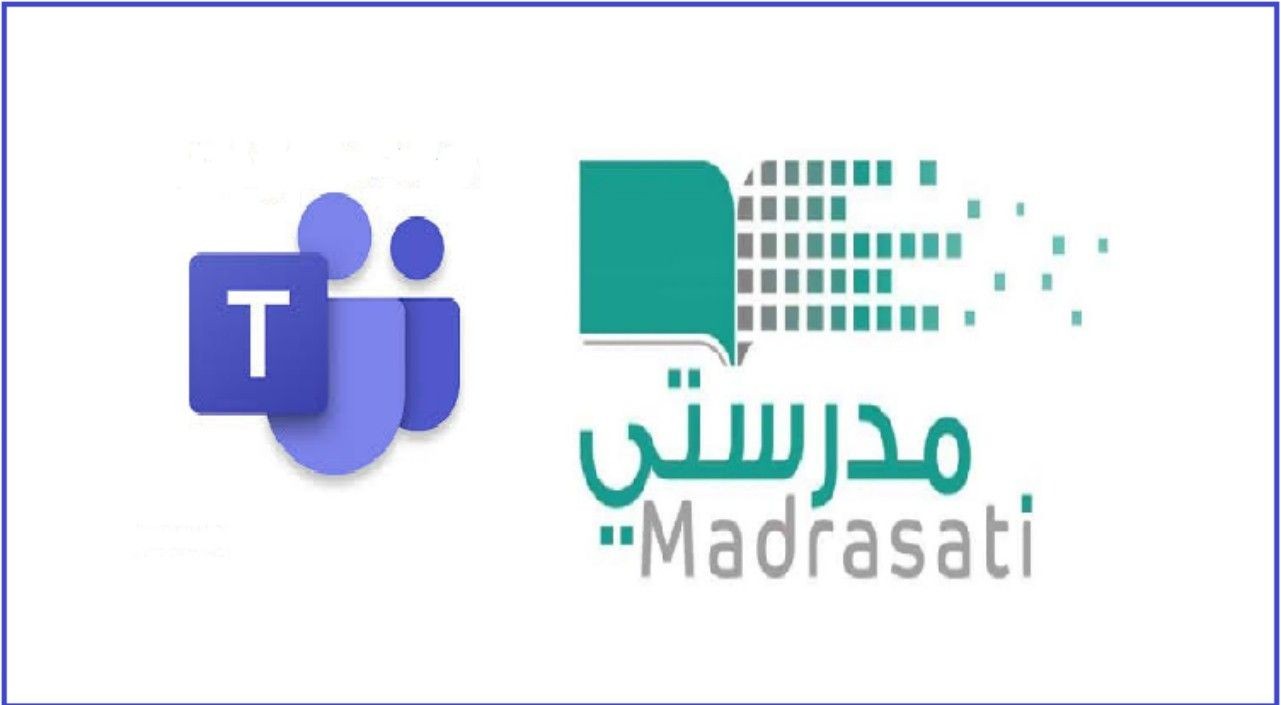 البيانات والمعلومات والمعرفة
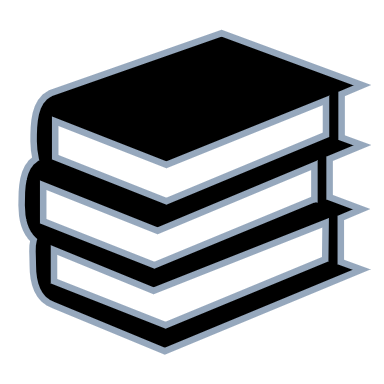 احضار القلم والكتاب
قوانين صفية
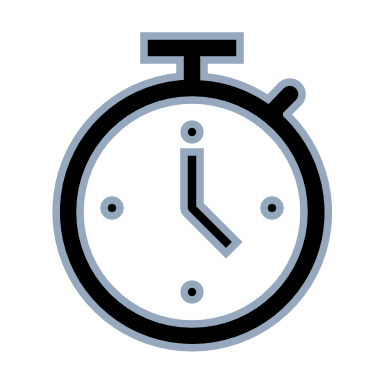 الحرص على مشاهدة الدروس والواجبات عبر منصة مدرستي
الالتزام بوقت الحصة وعدم  التأخير والغياب
المشاركة والتفاعل التعاون والالتزام والانتباه
أستمع للمعلم اثناء الشرح واحترم رأي زملائي
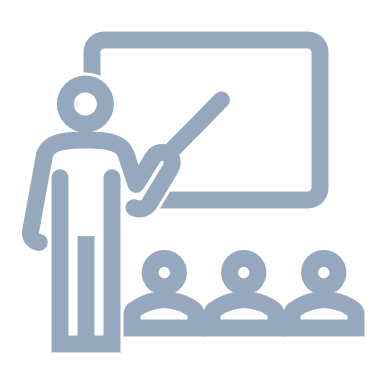 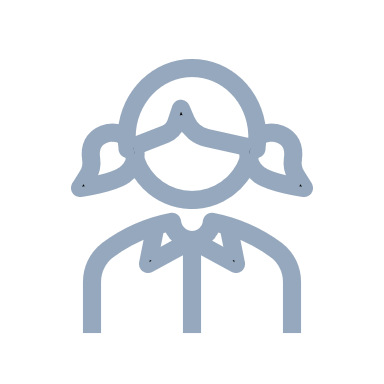 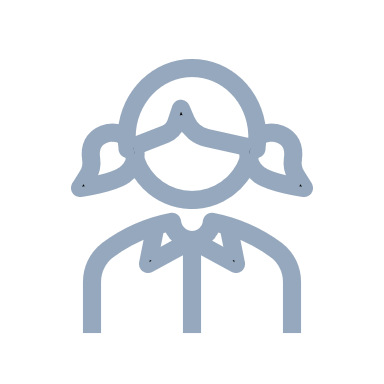 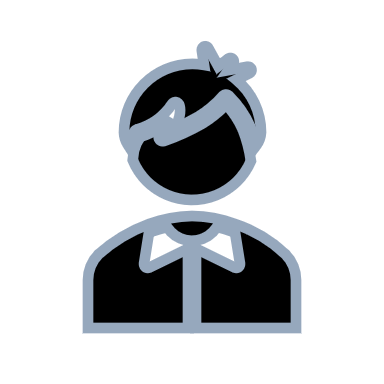 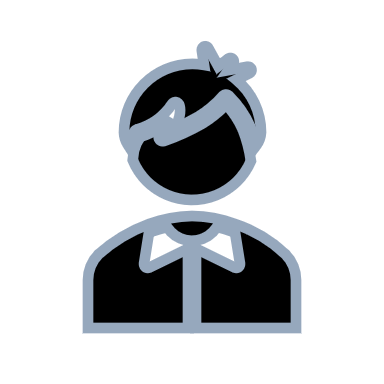 اعداد المعلمة / منال الرحيلي
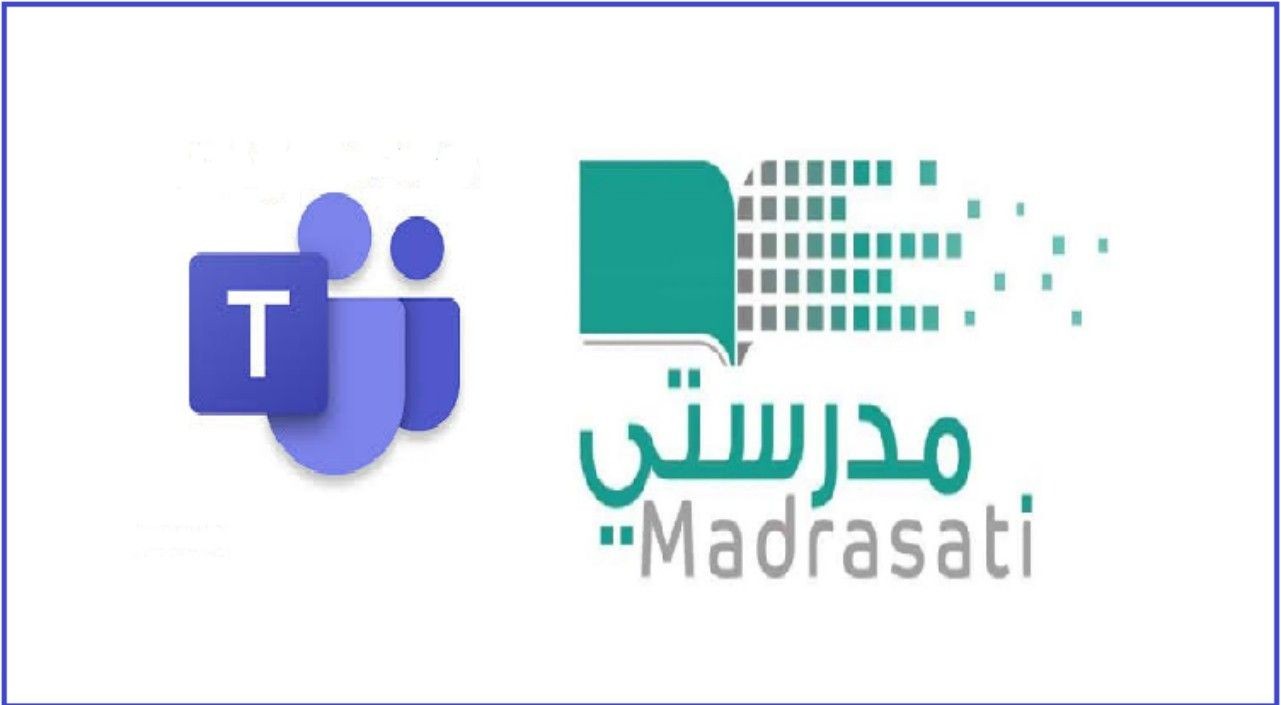 الوحدة الأولى
علم البيانات
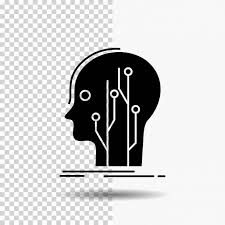 البيانات والمعلومات والمعرفة
اعداد المعلمة / منال الرحيلي
الوحدة الأولى
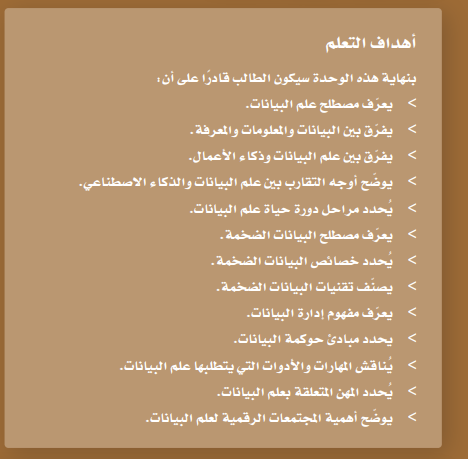 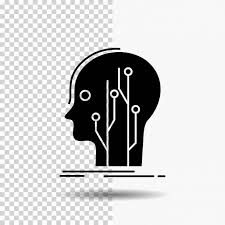 اعداد المعلمة / منال الرحيلي
اليوم : الاثنين
التاريخ : 2 / 2 / 1444 
الشعبة : 209
الوحدة : الأولى / البيانات والمعلومات والمعرفة
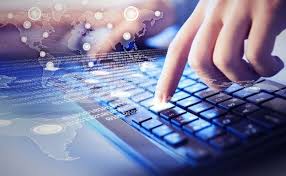 الدرس الأولالبيانات والمعلومات والمعرفة
اعداد المعلمة / منال الرحيلي
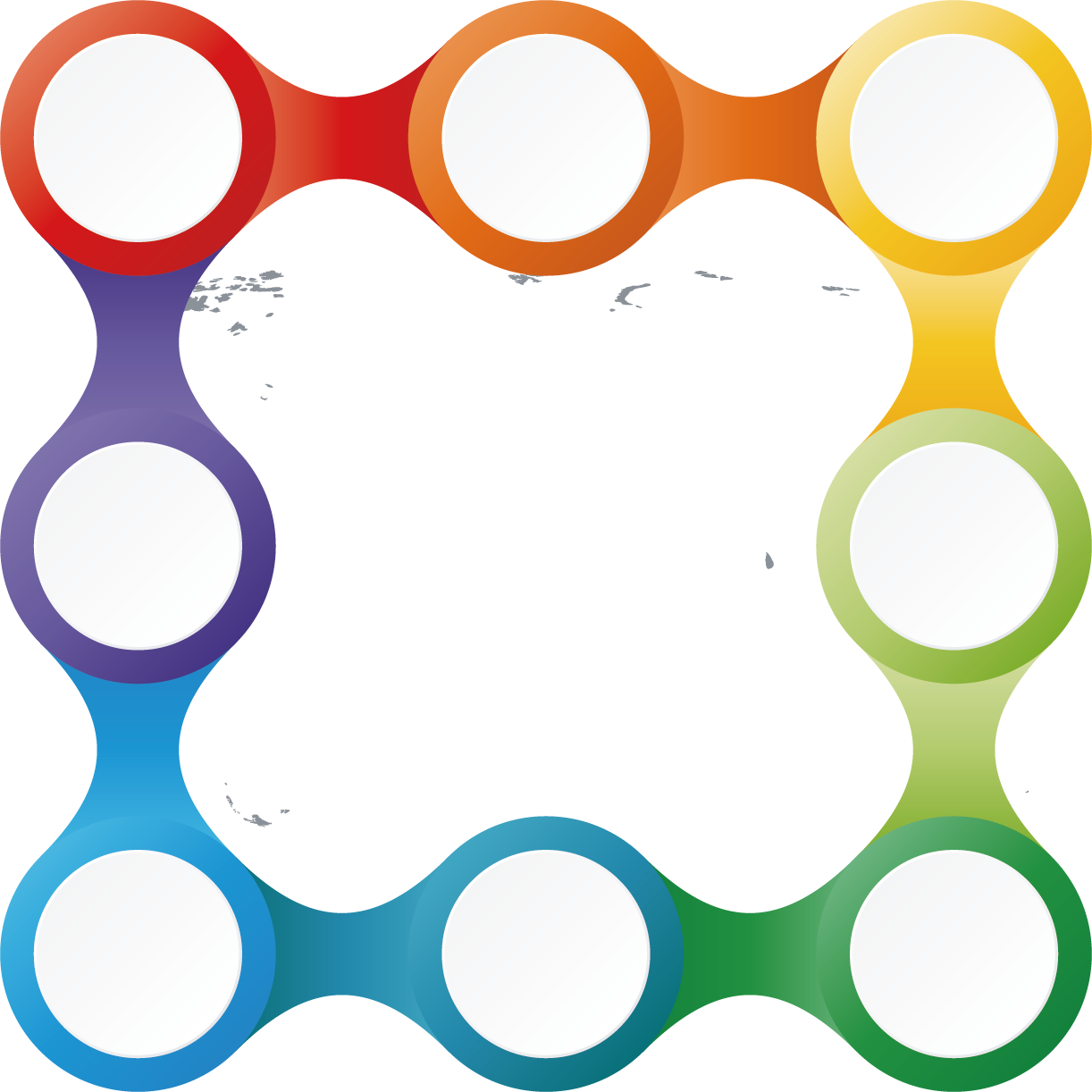 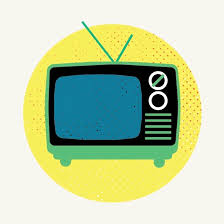 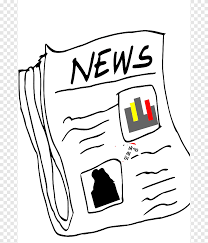 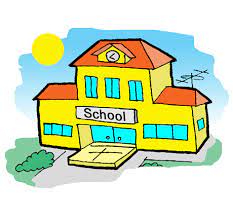 تأملي الصورة التالية ....ثم أكملي الفراغات 
تحيط بك البيانات بصورة يومية وفي كل مكان فأنت تتلقى المعلومات من ........
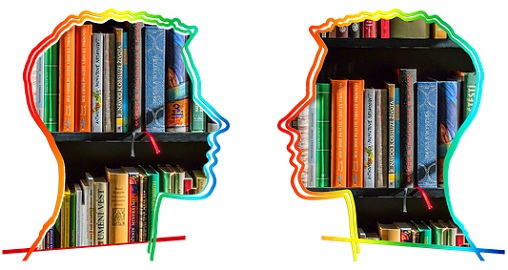 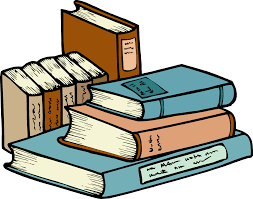 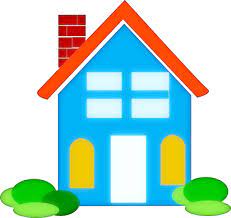 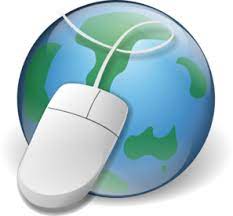 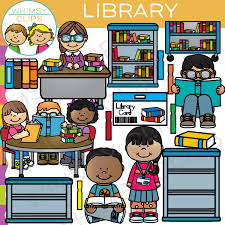 التهيئة ..
اعداد المعلمة / منال الرحيلي
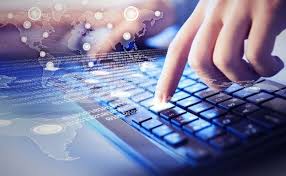 طالباتي الغاليات 
تصفحي الكتاب واستخرجي الأهداف  صـ 9 - 16
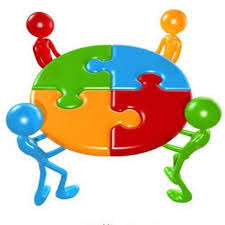 اعداد المعلمة / منال الرحيلي
أهداف الدرس :
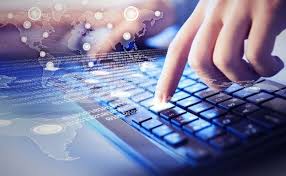 سنتعلم في هذ الدرس
مفهوم مصطلح علم البيانات .
 مفهوم مصطلح المعلومات.
 مفهوم مصطلح علم المعرفة. 
 الفرق بين البيانات والمعلومات والمعرفة.
 الفرق بين علم البيانات وذكاء الأعمال.
 توضيح أوجه التقارب بين علم البيانات والذكاء الاصطناعي.
تحديد مراحل دورة علم البيانات .
اعداد المعلمة / منال الرحيلي
تقويم قبلي ..
 شاهدي الفيديو ... ثم أجيبي عن الأسئلة التالية :
عرفي علم البيانات ؟
ما هو عمل علم البيانات ؟
الفرق بين البيانات والمعلومات والمعرفة؟
اعداد المعلمة / منال الرحيلي
اعداد المعلمة / منال الرحيلي
أهمية علم البيانات :
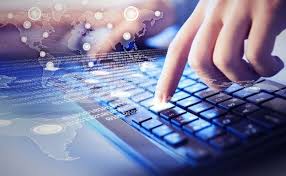 تكمن أهمية علم البيانات في أن البيانات أصبحت جزءًا أساسيًا في جميع الصناعات فلقد أصبحت البيانات مطلبًا رئيسًا من قبل الشركات لكي تتوسع أعمالها وتتطور.
فلا بد من تحليل البيانات ـــــــــــــــــــ لاستخراج رؤى وتوصيات قيمة لإدارة تلك الشركات
اعداد المعلمة / منال الرحيلي
تعريف علم البيانات :
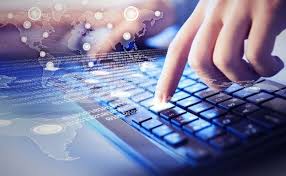 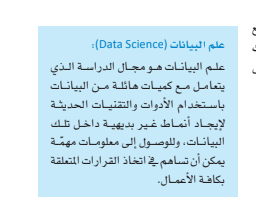 اعداد المعلمة / منال الرحيلي
من خلال التعريف السابق استطيع أن أكمل الخريطة الذهنية التالية :
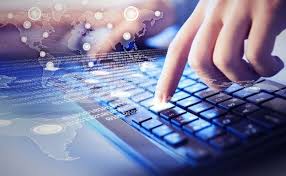 المعلومات
Information
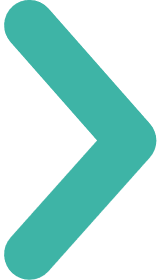 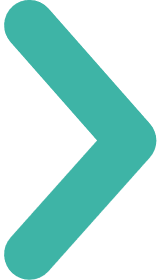 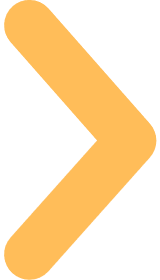 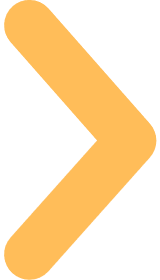 ؟
معالجةProcessing
البيانات
DATA
البيانات
DATA
معالجةProcessing
اعداد المعلمة / منال الرحيلي
مجالات تطبيق علم البيانات :
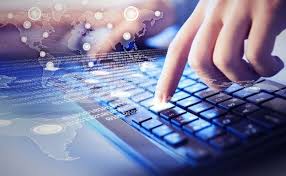 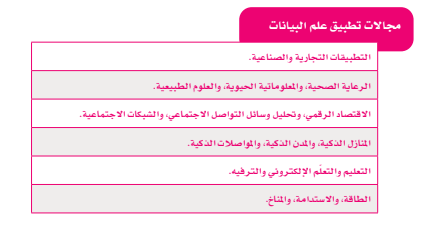 اعداد المعلمة / منال الرحيلي
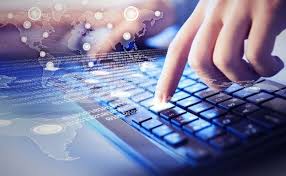 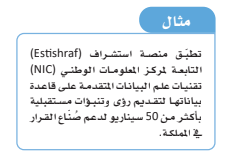 اعداد المعلمة / منال الرحيلي
البيانات والمعلومات :
ما الفرق بين البطاقتين ؟
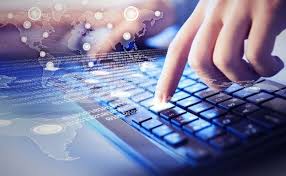 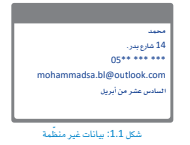 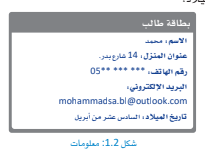 اعداد المعلمة / منال الرحيلي
البيانات والمعلومات :
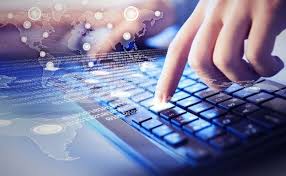 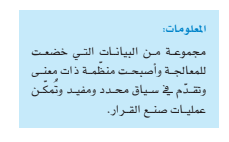 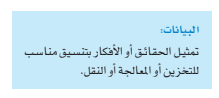 اعداد المعلمة / منال الرحيلي
البيانات الأولية والمعلومات :
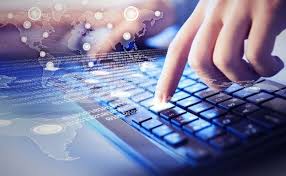 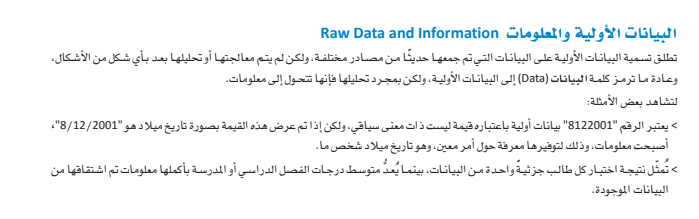 اعداد المعلمة / منال الرحيلي
معلومات للمزيد من المعالجة :
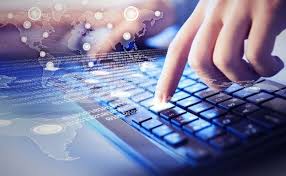 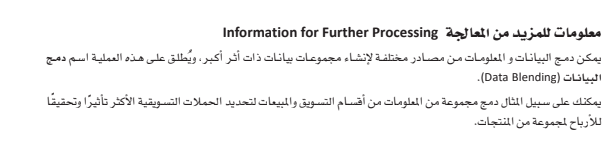 * بمعنى أنني أحصل على المعلومات من معلومات سابقة 
كالمثال السابق كيف حصلت على المتوسط الحسابي أجريت عملية الجمع على البيانات ومن ثم استخرجت المتوسط الحسابي .
اعداد المعلمة / منال الرحيلي
البيانات والمعلومات :
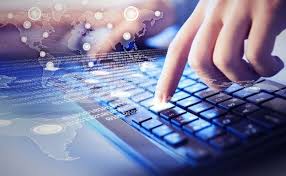 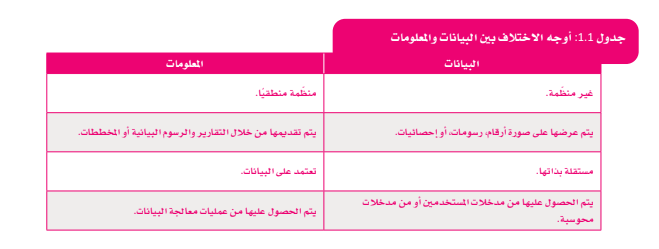 اعداد المعلمة / منال الرحيلي
المعرفة Knowledge :
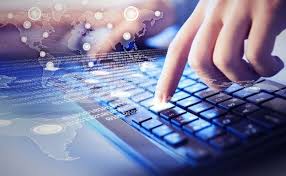 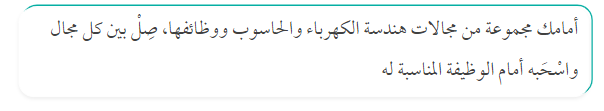 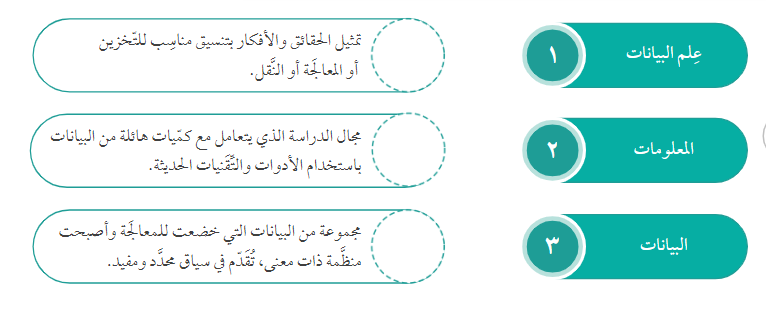 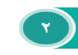 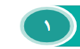 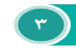 اعداد المعلمة / منال الرحيلي
المعرفة Knowledge :
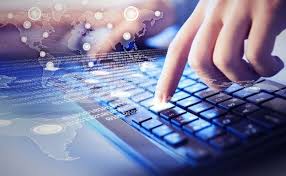 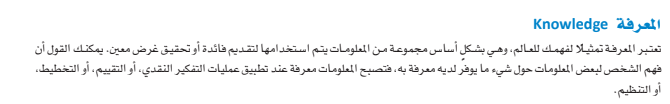 اعداد المعلمة / منال الرحيلي
من خلال التعريف السابق استطيع أن أكمل الخريطة الذهنية التالية :
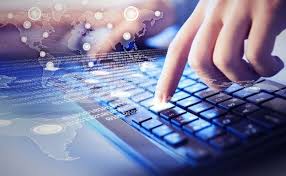 ؟
المعرفة
Knowledge
المعرفة
Knowledge
المعلومات
Information
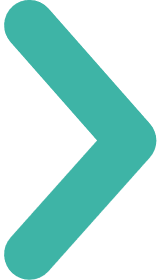 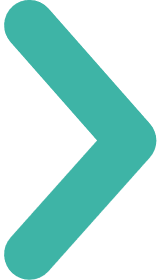 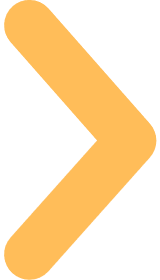 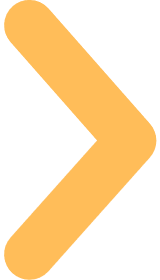 معالجةProcessing
معالجةProcessing
اعداد المعلمة / منال الرحيلي
المعرفة Knowledge :
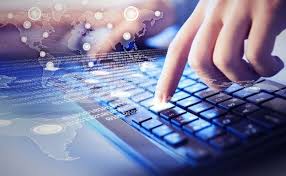 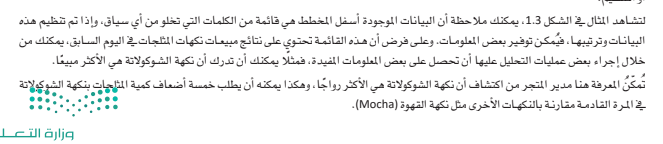 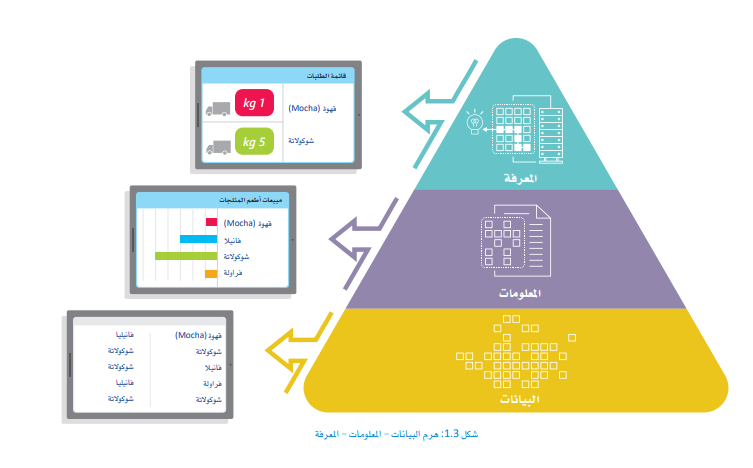 اعداد المعلمة / منال الرحيلي
مثال :
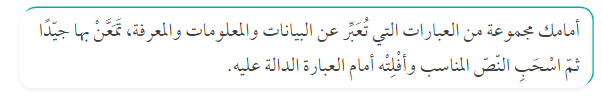 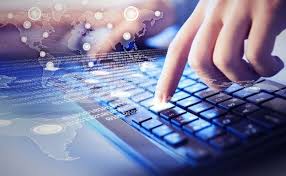 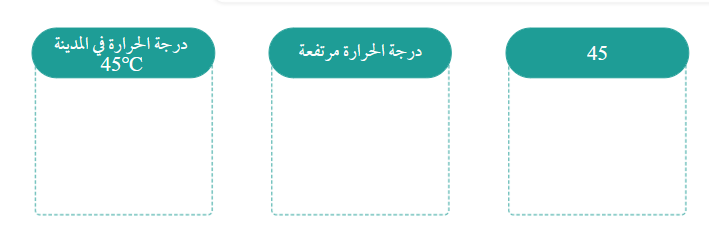 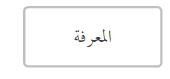 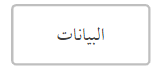 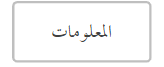 اعداد المعلمة / منال الرحيلي
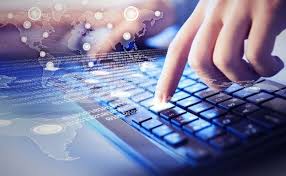 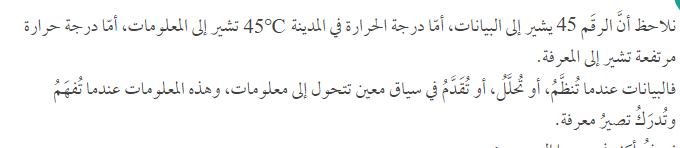 اعداد المعلمة / منال الرحيلي
الفرق بين المعلومات والمعرفة :
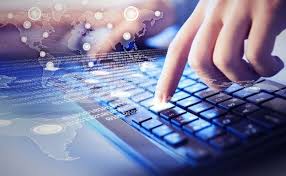 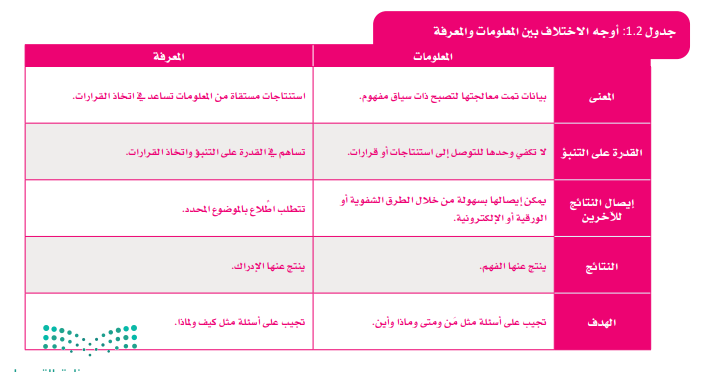 اعداد المعلمة / منال الرحيلي
علم البيانات وذكاء الأعمال :
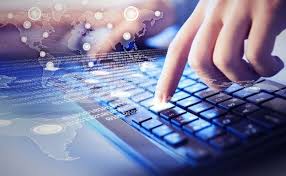 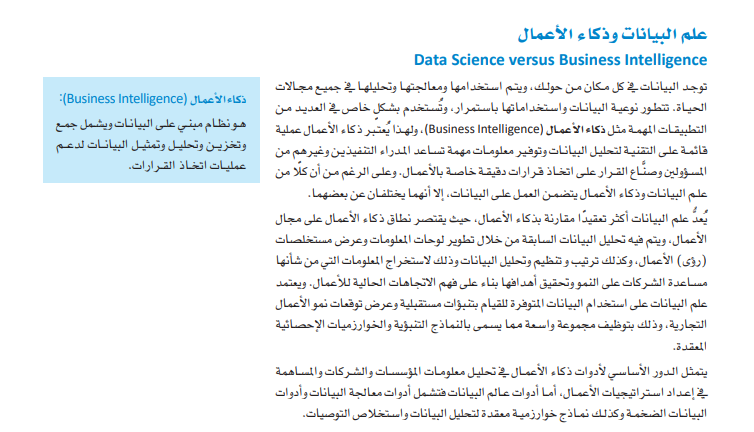 اعداد المعلمة / منال الرحيلي
علم البيانات وذكاء الأعمال :
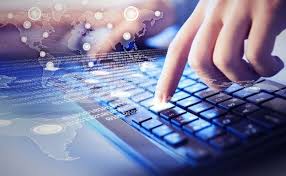 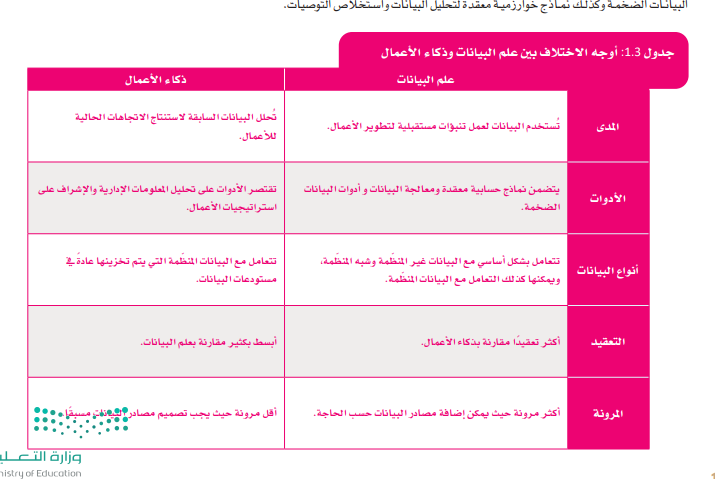 اعداد المعلمة / منال الرحيلي
علم البيانات وذكاء الأعمال :
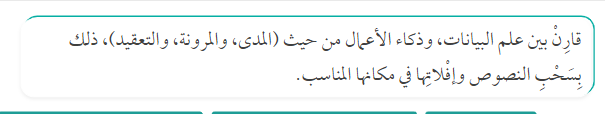 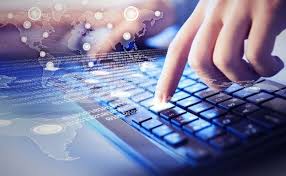 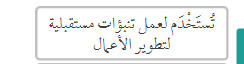 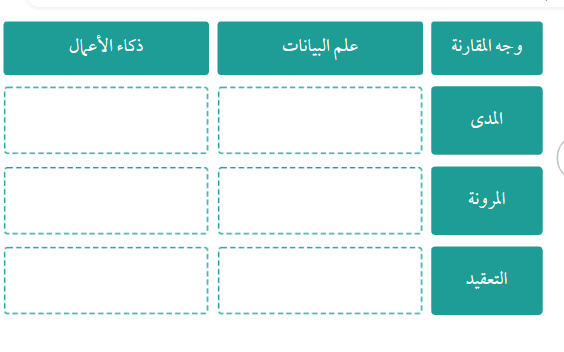 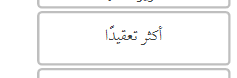 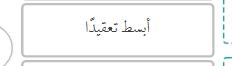 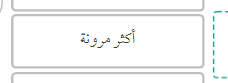 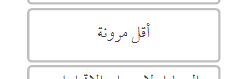 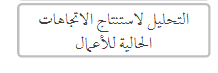 اعداد المعلمة / منال الرحيلي
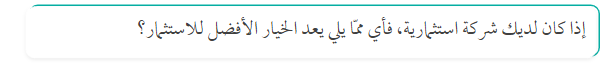 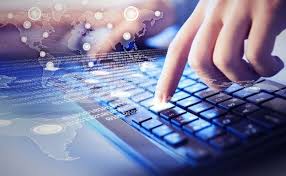 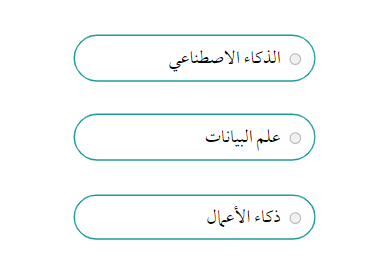 اعداد المعلمة / منال الرحيلي
علم البيانات والذكاء الاصطناعي :
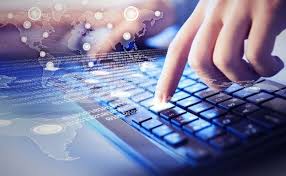 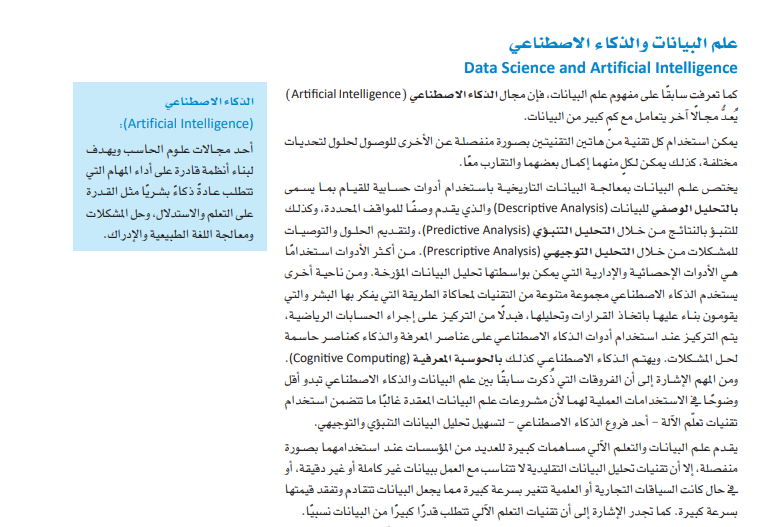 اعداد المعلمة / منال الرحيلي
علم البيانات والذكاء الاصطناعي :
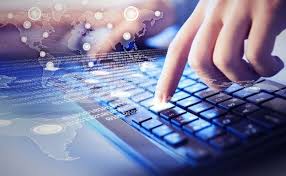 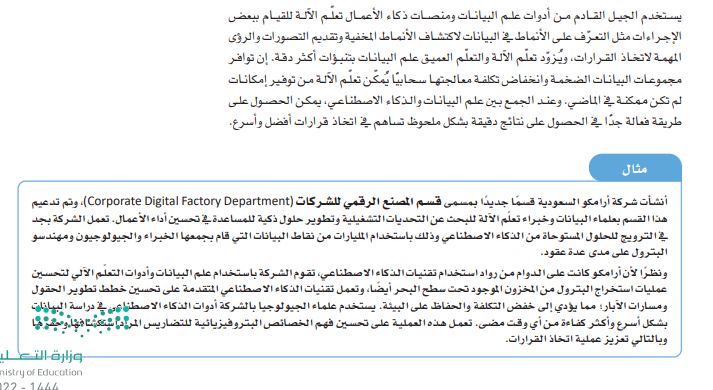 اعداد المعلمة / منال الرحيلي
دورة حياة علم البيانات :
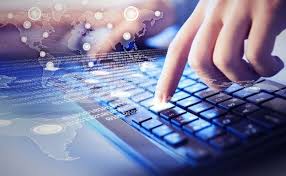 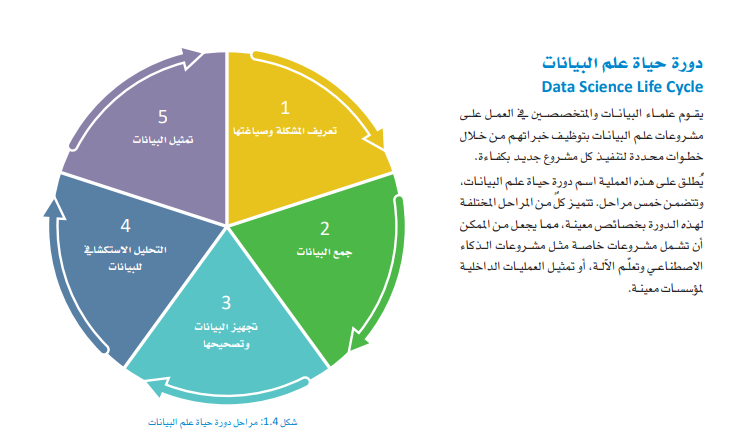 اعداد المعلمة / منال الرحيلي
دورة حياة علم البيانات :
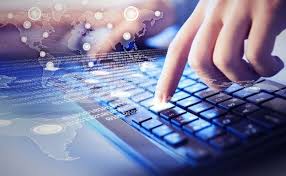 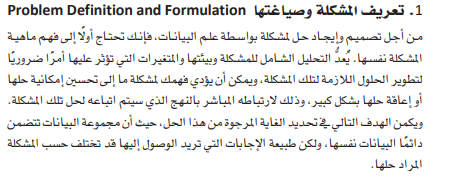 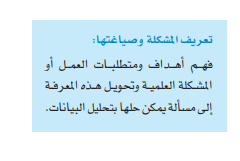 اعداد المعلمة / منال الرحيلي
دورة حياة علم البيانات :
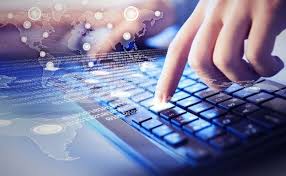 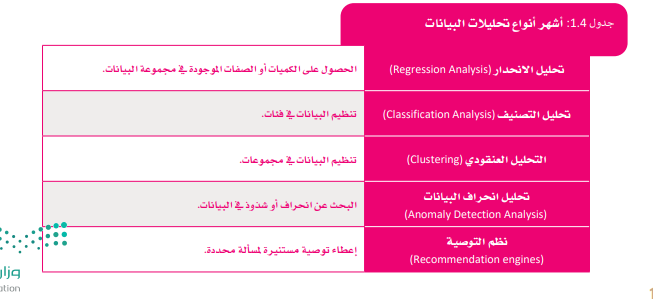 اعداد المعلمة / منال الرحيلي
دورة حياة علم البيانات :
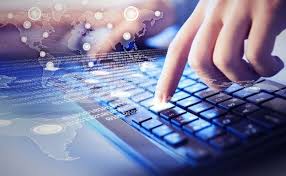 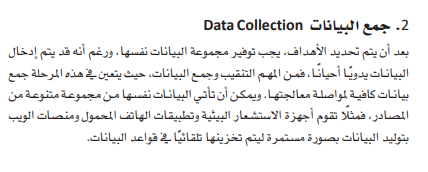 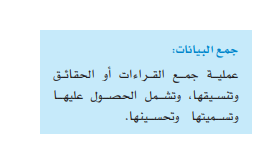 اعداد المعلمة / منال الرحيلي
دورة حياة علم البيانات :
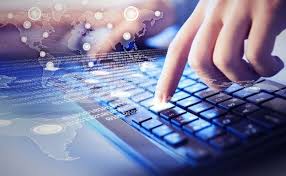 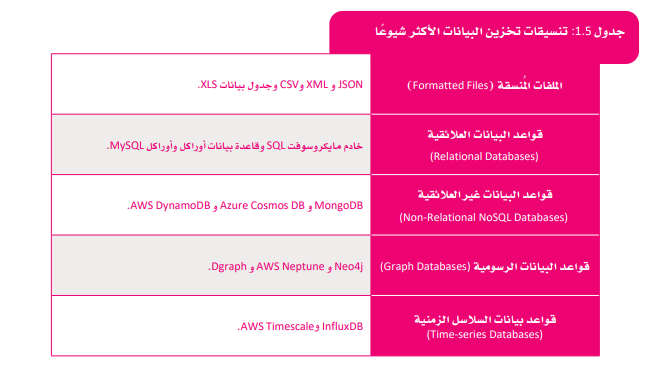 اعداد المعلمة / منال الرحيلي
دورة حياة علم البيانات :
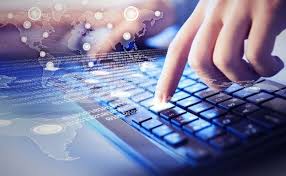 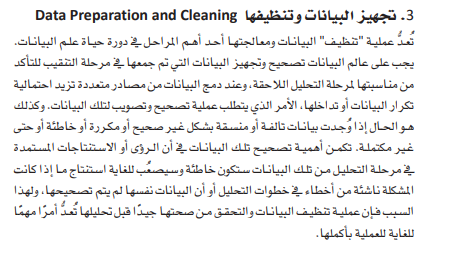 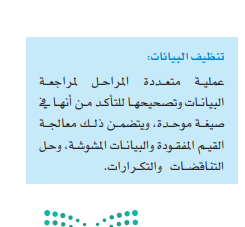 اعداد المعلمة / منال الرحيلي
دورة حياة علم البيانات :
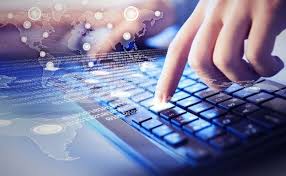 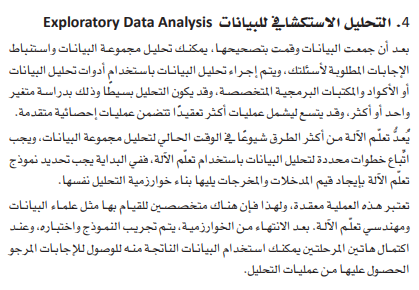 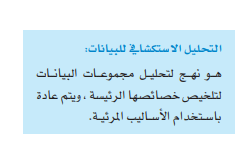 اعداد المعلمة / منال الرحيلي
دورة حياة علم البيانات :
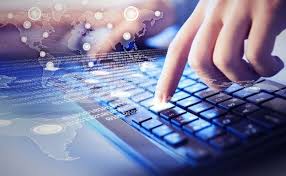 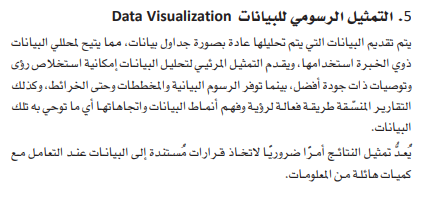 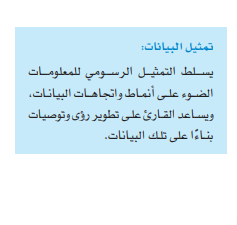 اعداد المعلمة / منال الرحيلي
دورة حياة علم البيانات :
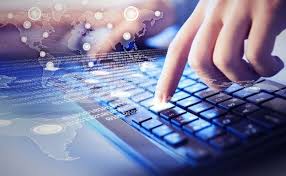 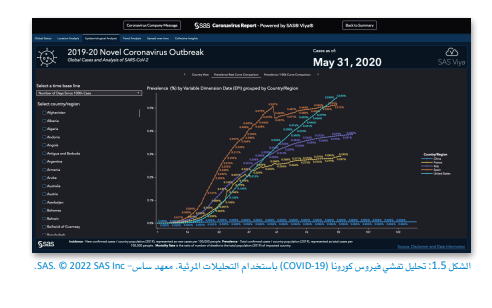 اعداد المعلمة / منال الرحيلي
تقويم ختامي  ..
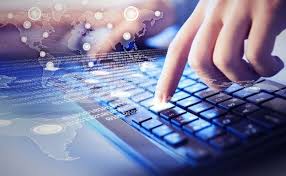 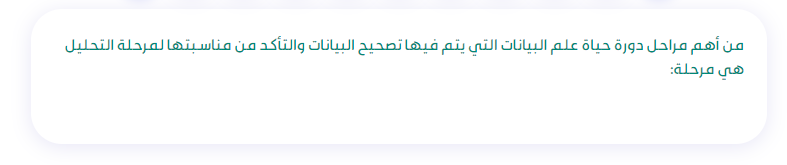 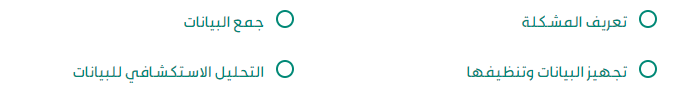 اعداد المعلمة / منال الرحيلي
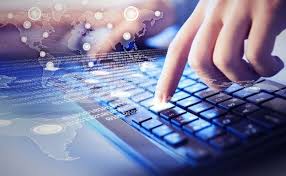 الواجب
اعداد المعلمة / منال الرحيلي
صـ 17
التدريب 1